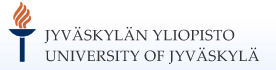 Hyperfine structure measurement of the atomic ground state in 229Th using RIS
V. Sonnenschein2, S. Raeder1, A. Hakimi1, Ch. Mattolat1, Iain Moore2
K. Wendt 1 and N. Trautmann3 

1Institute of physics, Johannes Gutenberg-University Mainz
2 University of Jyväskylä, Finland
 3Institute of nuclear chemistry, Johannes Gutenberg-University Mainz
26.09.2012  EMMI workshop
Outline
Motivation: 		Isomeric state of thorium

Technique: 	 Laser-based Spectroscopy & Ionization 

Setup: 	Mainz University Laser System 
					and Mass-Spectrometer MABU

Results: 	Hyperfine structure of 229Th


Outlook & Conclusion
Motivation
Nuclear clock
Gamma ray laser
S.L. Sakharov.  Th. Phys. At. Nuc., 73:(1-8), 2010.
Peik and Tamm
Europhys. Lett. 61 (2003) 181
Campbell et al., PRL 108 (2012) 120802
Tkalya, PRL 106 (2011) 162501
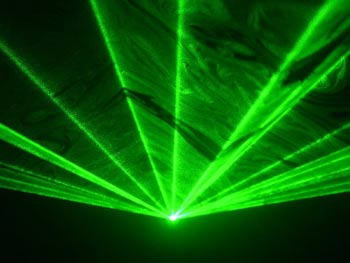 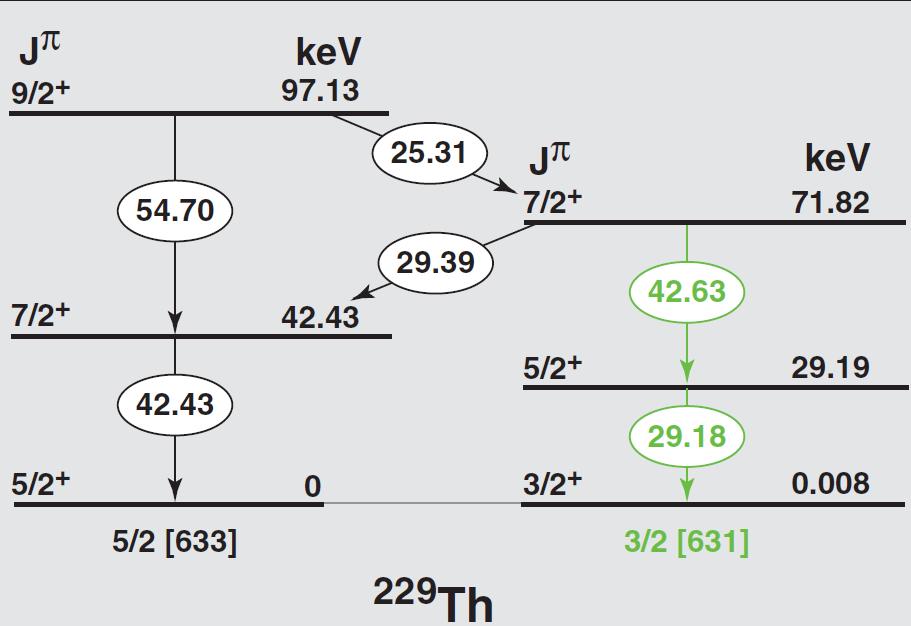 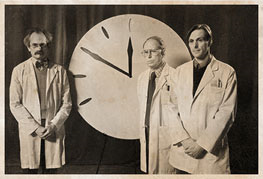 229mTh
µ ≈ -0.08 µN
Q ≈ 1.8 eb
3/2 [631]
ΔE ≈ 7.8 eV
τ ≈ 25 mins?
?
Qubit: quantum
computing
Nuclear Excitation by 
Electron Transition
5/2 [633]
µ = 0.45 µN
Q = 3.11 eb
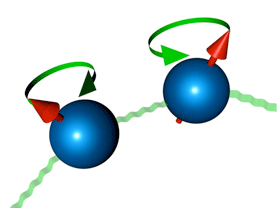 Izosimov, J. Nucl. Sci. Tech. Supp.
6 (2008) 1
Evolution of
 fundamental constants
Beck et al. Phys. Rev. Lett. 98 (2007)
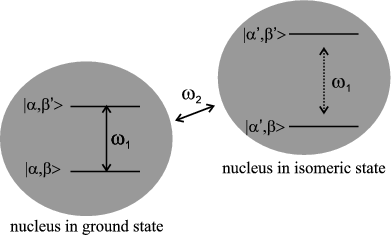 Litvinova et al., PRC 79 (2009) 064303
Flambaum & Wiringa, PRC 79 (2009) 034302
P&T, Europhys. Lett. 61 (2003) 181
Need for verification of isomeric state
Identification of the Isomeric State
Collinear fluorescence spectroscopy
HR-RIS
+ ion detection efficiency ≈ 100%
 Doppler reduction required
 A and B factors for ground state unknown
„detection“ efficiency = 1/6000 
+ A and B factors for ion known
+ high resolution
Enhance ion current
by efficient laser ionization
find suitable high resolution scheme
and get ground state template
AI 51762.84 cm-1
DC electrodes
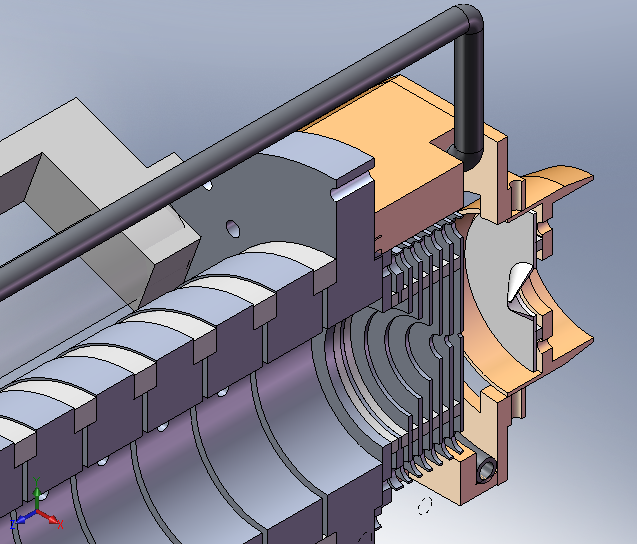 Cooling tube
IP 50867 cm-1
38700.25 cm-1
J=4
Skimmer
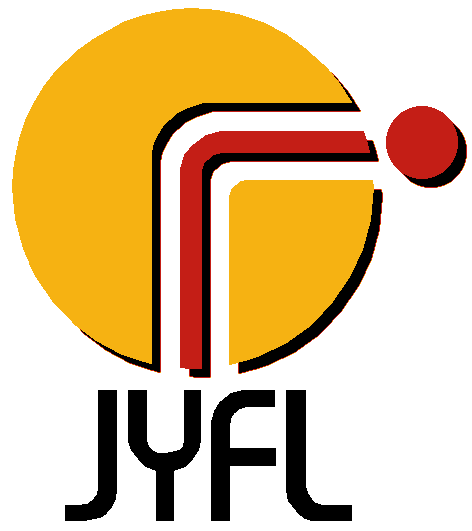 26878.16 cm-1
J=3
Electron emitter
0 cm-1
6d2 7s2 3F2
233U → 229g,mTh + α
S Raeder et al 2011 J. Phys. B:
At. Mol. Opt. Phys. 44 165005
[Speaker Notes: Detection eff. From earlier experiment on stable 232Th.accelerated ion beam, reduced Linewidth close to natural linewidth of transition]
Recoil Ion Source
Alpha-recoil source in Jyväskylä University
 Expected 2% branching ratio to 229mTh

 Source strength: ≈1.4 x105 recoils /s

 Recoil ions stopped in helium buffer gas (50 mbar) and guided to exit nozzle
   by gas flow and electric field
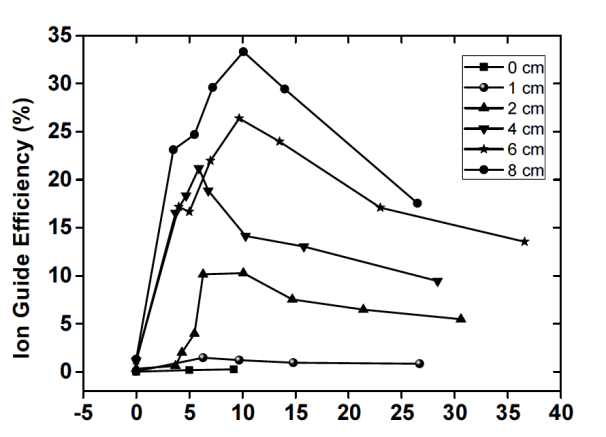 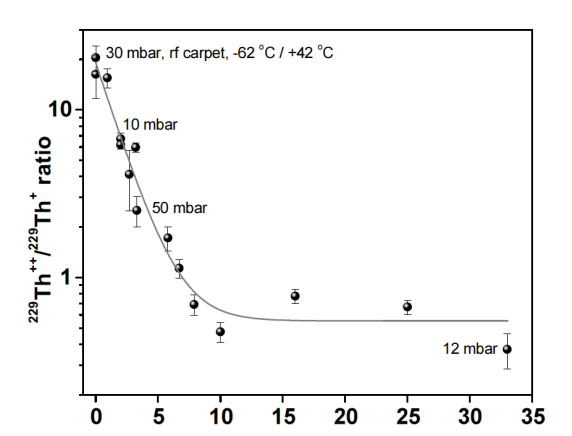 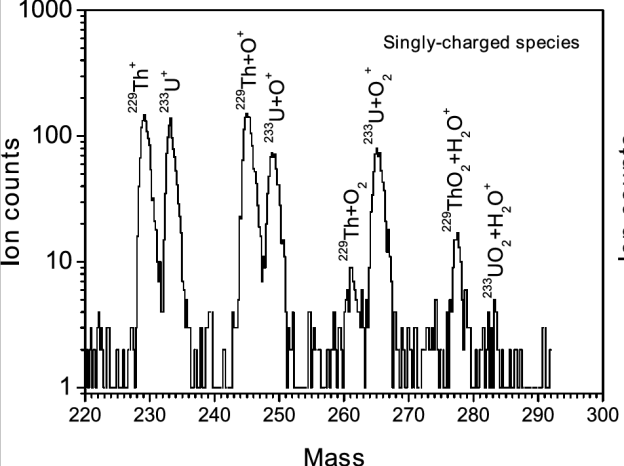 Emitter current (µA)
Emitter current (µA)
(T1/2= 32 ms)
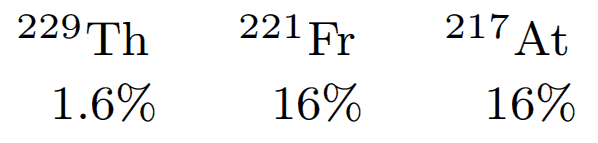 Efficiency:
Extraction efficiency for thorium ions (1.6%) is a factor of 10 lower 
compared to At and Fr ions – possible neutral fraction?
Spectroscopic Basis of RIS
Z
E0
N
non-resonant 
ionization
search for auto-
ionizing states
ionization via
Rydberg-states
E
ionization potential
~6 eV
(5-9 eV)
FIR
EIP
> 10 W
1 W
~100 mW
higher 
excited 
states
E2
~ 10 mW
first excited state
Energy
E1
Lasers
~ 1 mW
Mass 
Separator
ground state
0 eV
[Speaker Notes: High cross section for resonant photon absorption
Photon (flux) can be calculated (photons/sec/cm^2) to be in the order of
Bottleneck is the last ionization step with relatively low cross section
Therefore: auto ionizing resonances, bound atomar structures above the ionisation limit 
or rydberg states and fieldionisation
This leads to element selective (excitation and) ionization and addes therefore a selectivity to the ionization process itself
Combination of element selective ionization with „conventional“ mass spectrometry increases the selectivity for the isotope of interest]
Experimental Setup
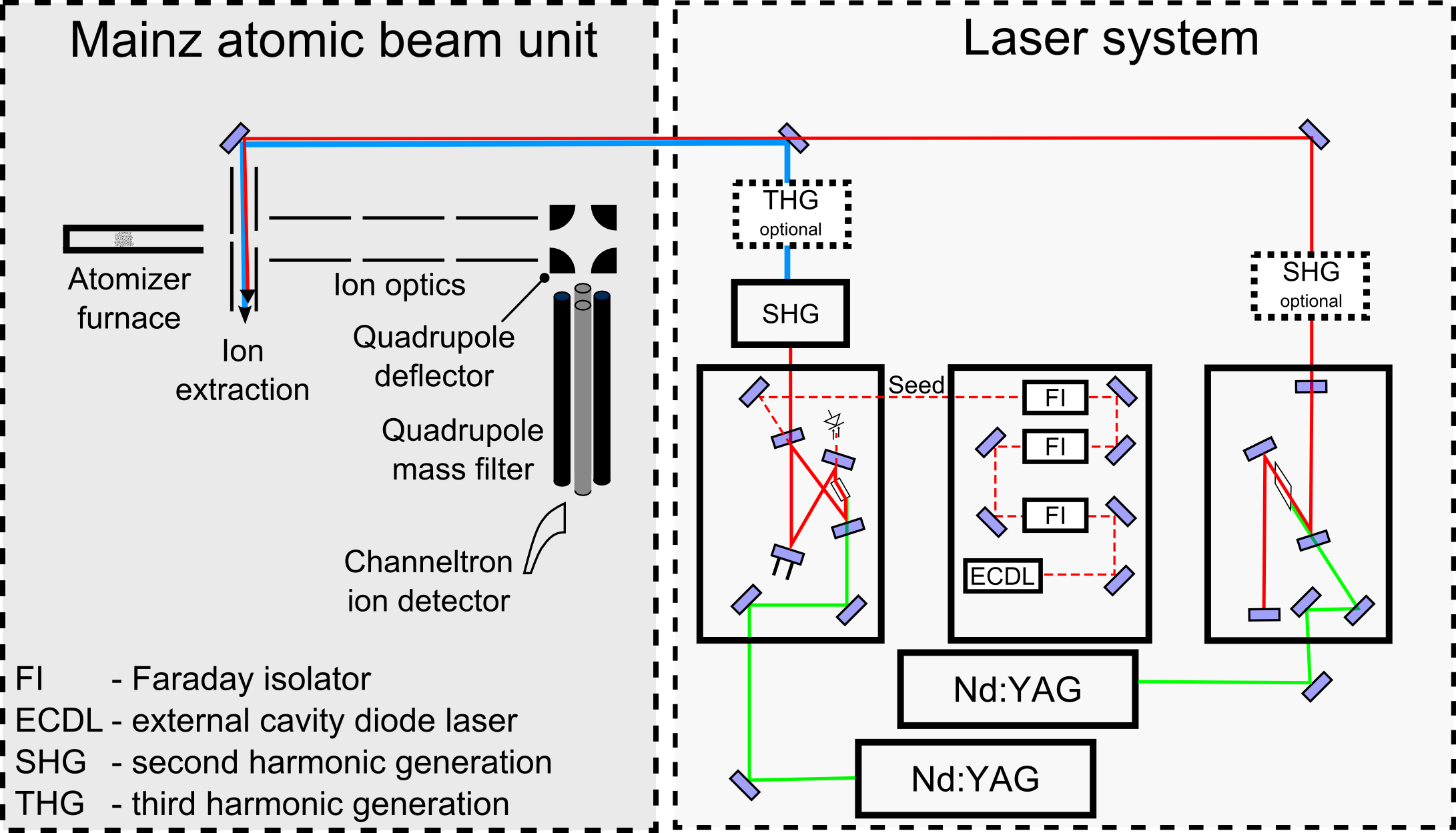 20 MHz
5 GHz
[Speaker Notes: Graphite furnace,sample of 229Th supplied by nuclear chemistry, ~10^11atoms samplesize, 2000K linewidth, crossed beam or in-source, Doppler, 20MHz /5GHz, 10kHz rep. Injection seeding, stabilization, piezo,]
Hyperfine structure
of 229Th
RIS Schemes
(a)
(b)
(c)
51 763.8 cm-1
AI
51 426.0 cm-1
51 333.0 cm-1
IP
50 867 cm-1
14 transitions investigated for HFS in-source (~1.5GHz linewidth)
  3 transitions scanned using crossed beam technique (~200 MHz linewidth)
765.53 nm
762.55 nm
38 700.964 cm-1
38 278.875 cm-1
J=1
38 219.028 cm-1
J=2
793.40 nm
826.05 nm
26 113.270 cm-1 
J=2
26 096.986 cm-1
J=3
261.241 nm
A = 3.5x107/s
382.947 nm
A = 1.97x107/s
383.186 nm
A = 3.4x106/s
0 cm-1
ground state
 6d2 7s2 3F2
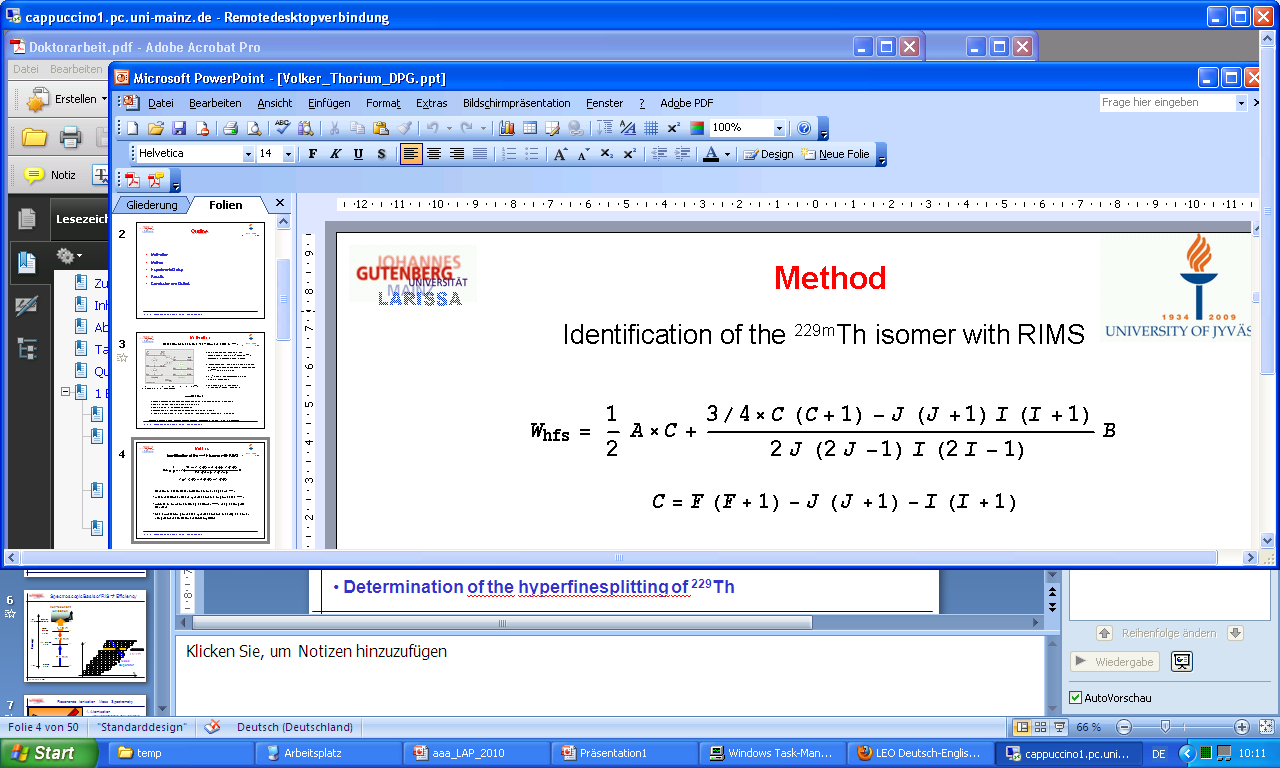 High resolution HFS spectra using seeded Ti:sa laser
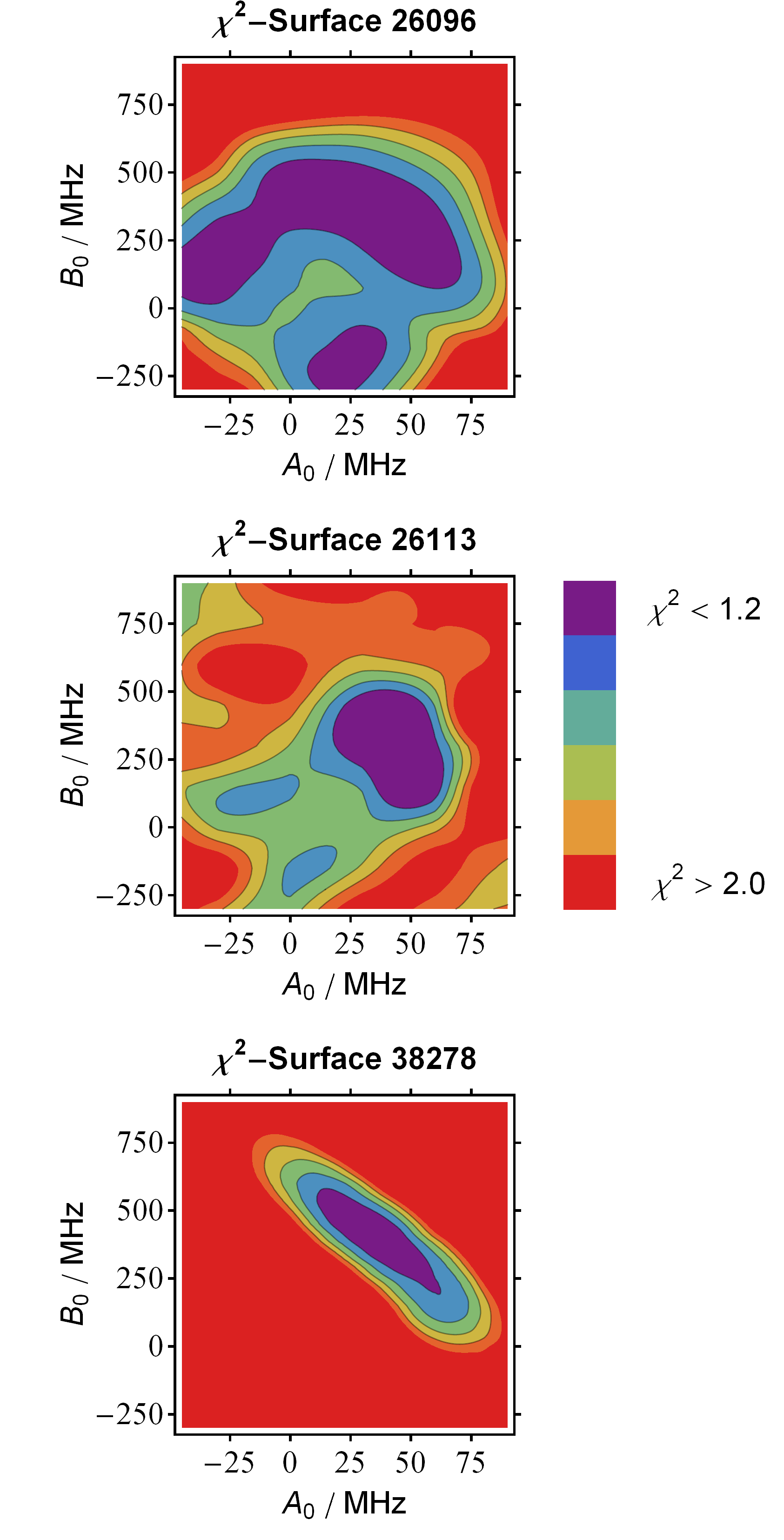 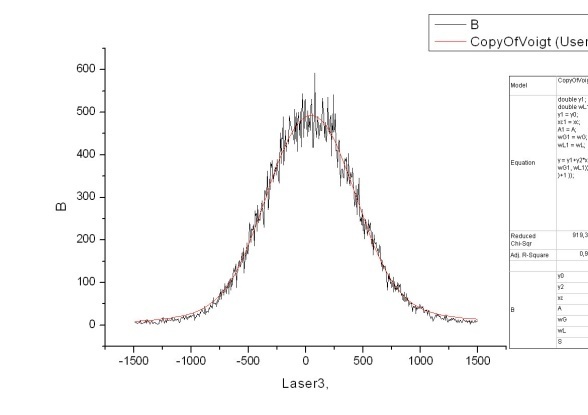 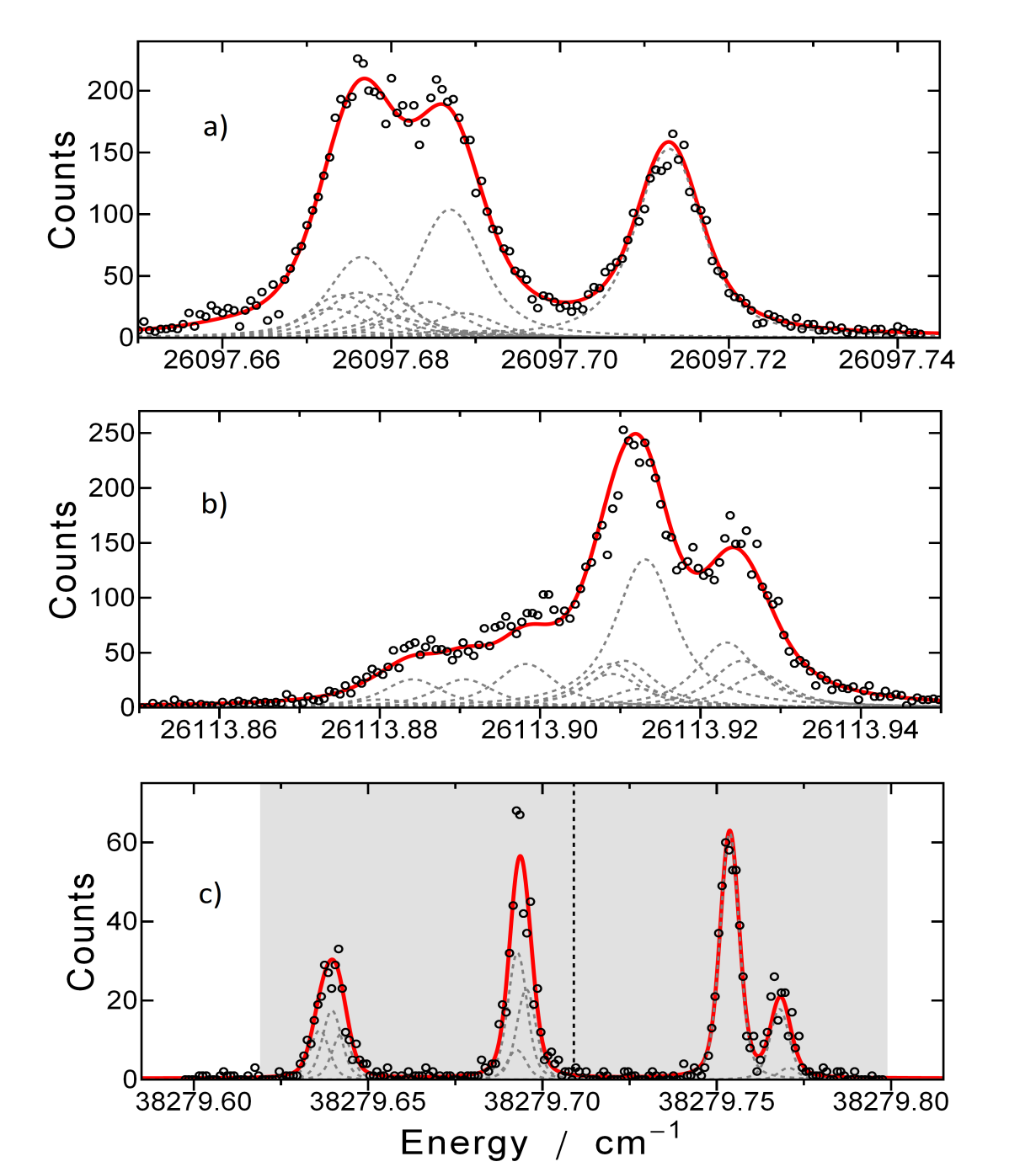 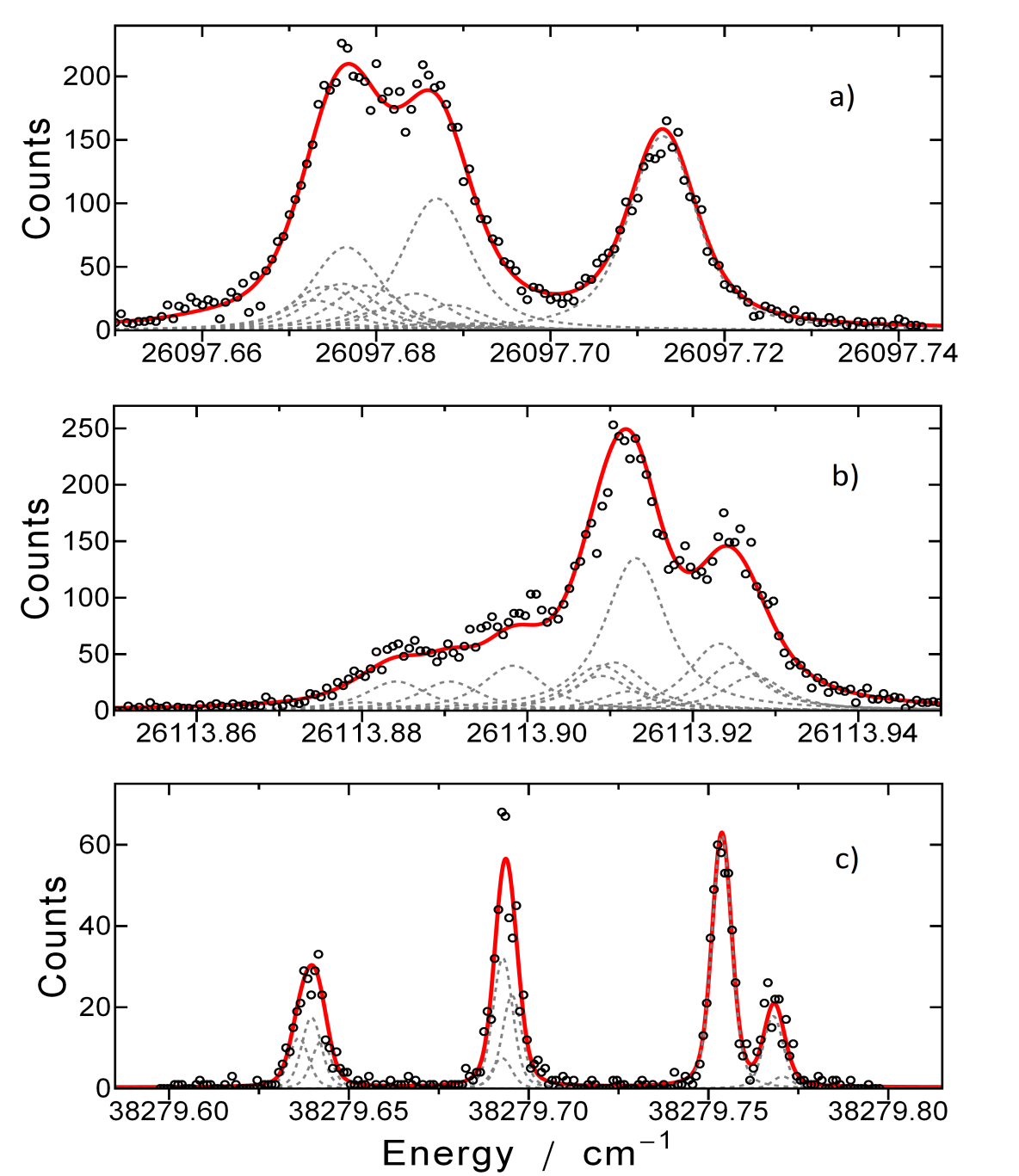 in-source
Theoretical intensities
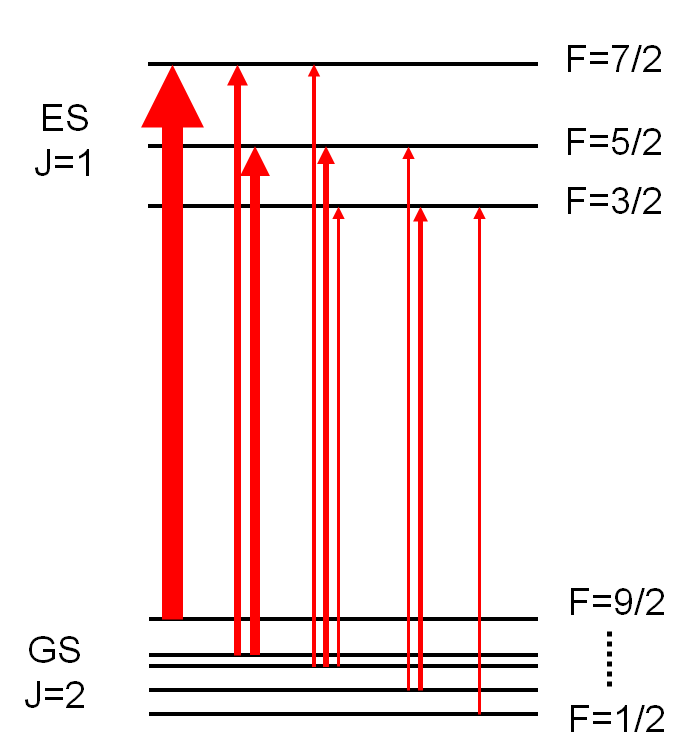 Isotope shift of transition ~74GHz/fm2
Change in mean square nuclear
charge radius ±0.04fm2[1]
→ isomeric shift ~ 3 GHz
[1] Livinova et al., Phys. Rev. C, 79:064303, 2009.
Sonnenschein et. al,  J Phys B (2012) 45 165005
[Speaker Notes: In-source no spliting visible(1.5GHz linewidth), Free parameters for fits, Amplitude, linewidth(gaussian, lorentian), centroid, hyperfine coupling constants]
Final results
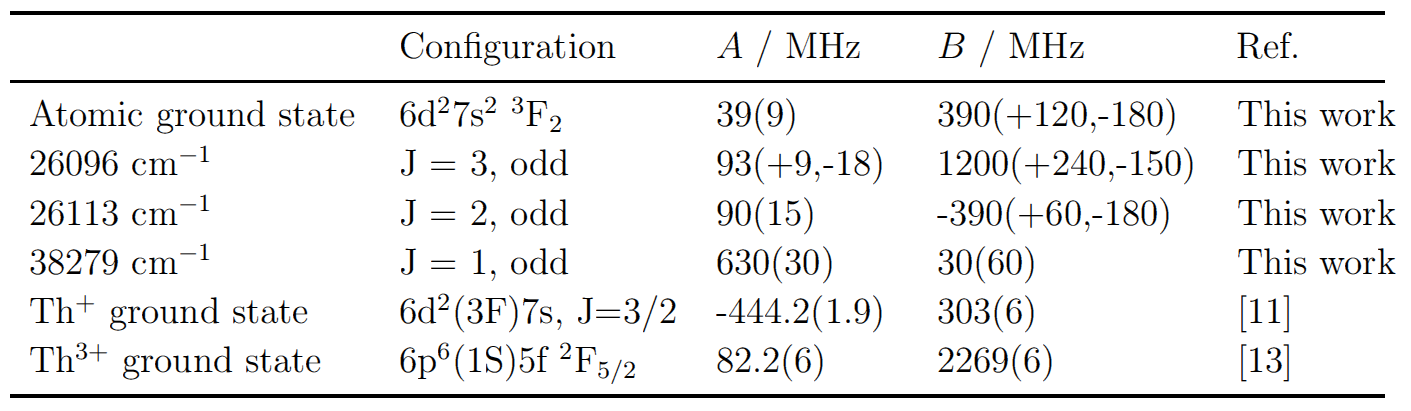 [11] Kälber et al.,  Z. Phys. A, 334(1):103-108, 1989.
[13] Campbell et al., Phys. Rev. Lett., 106:223001, 2011.
Outlook
AI 51762.84 cm-1
IP 50867 cm-1
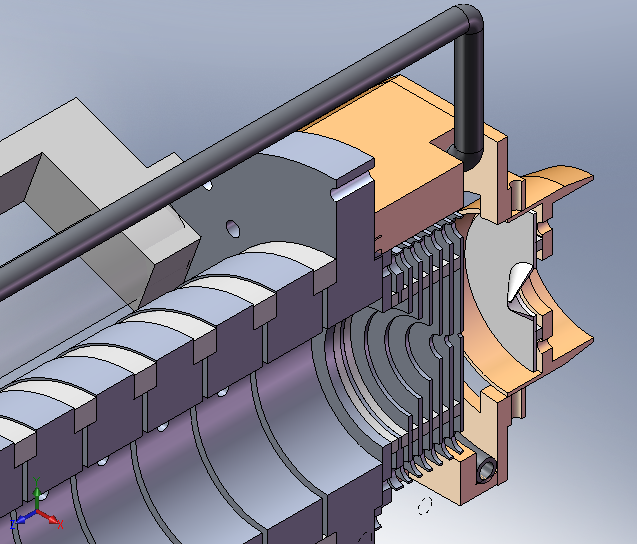 collinear flourescence
spectroscopy
source strength :	4 x105/s 229Th
branching ratio :	2%
extraction eff.    :	1.6%
total 229mTh        :	150/s
photons	           :	0.025/s
38700.25 cm-1
J=4
(16%)
(1500/s)
 (0.25/s)
26878.16 cm-1
J=3
Extraction eff. for Th ions is a factor 10 lower 
compared to At and Fr ions – neutral fraction?
0 cm-1
6d2 7s2 3F2
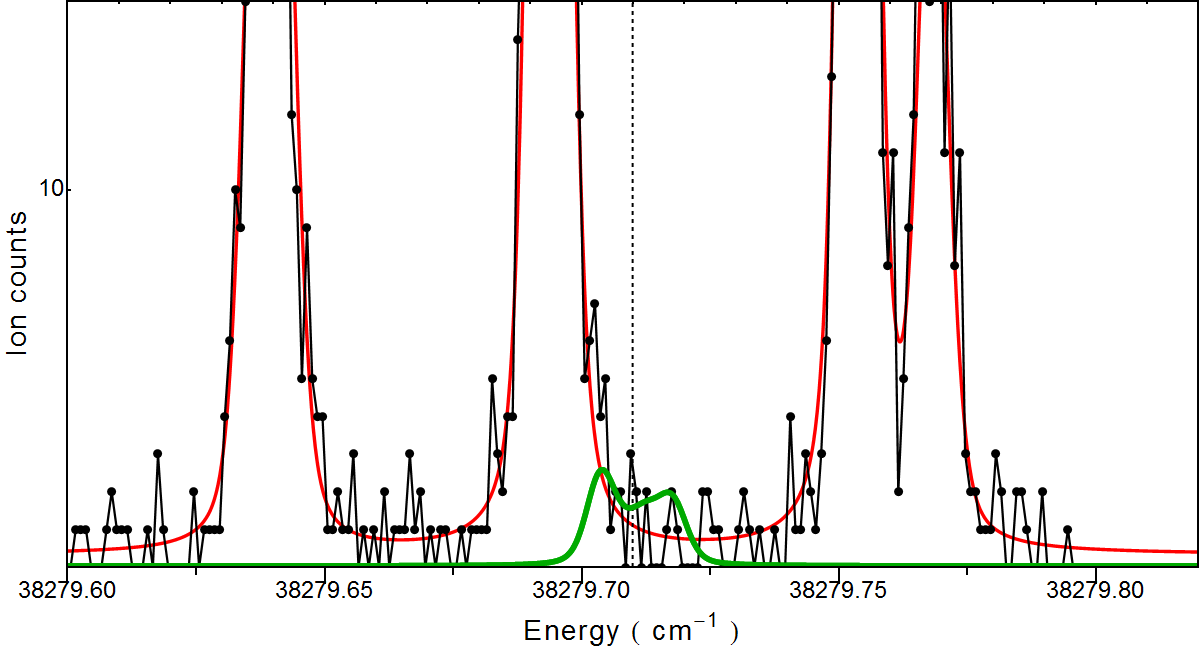 in jet efficiency 	: 0.01-0.1%
total 229mTh 	: 1-10/s	

offline studies → long experiments possible
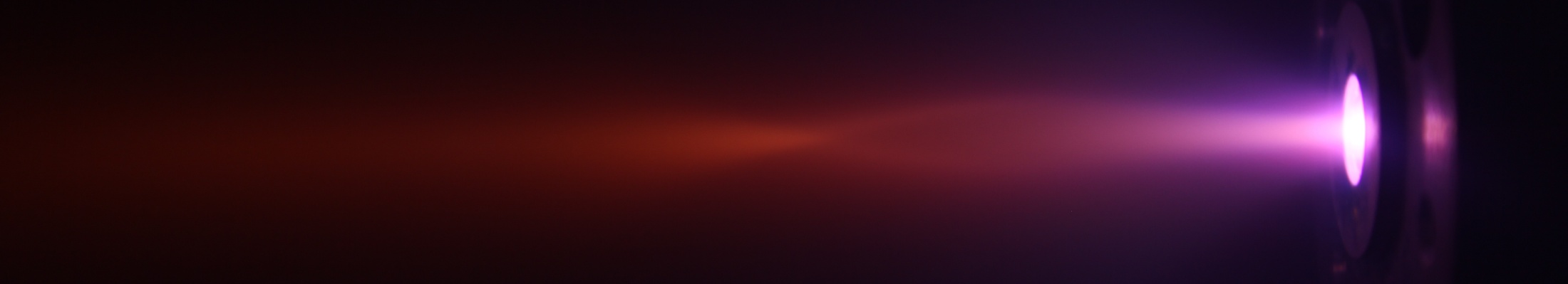 in-jet Resonance ionization
Online production
First brief test in 2006
Reaction:	232Th (p, pxn) 232-xTh with 50 MeV protons
		1 µA beam current, ~50 mbarn cross-section → 50000 ions/sec
Detection: 	collinear fluorescence on two different Th+ transitions
Result: 		except for 232Th, no other isotopes seen
35156.91 cm-1
J=5/2-
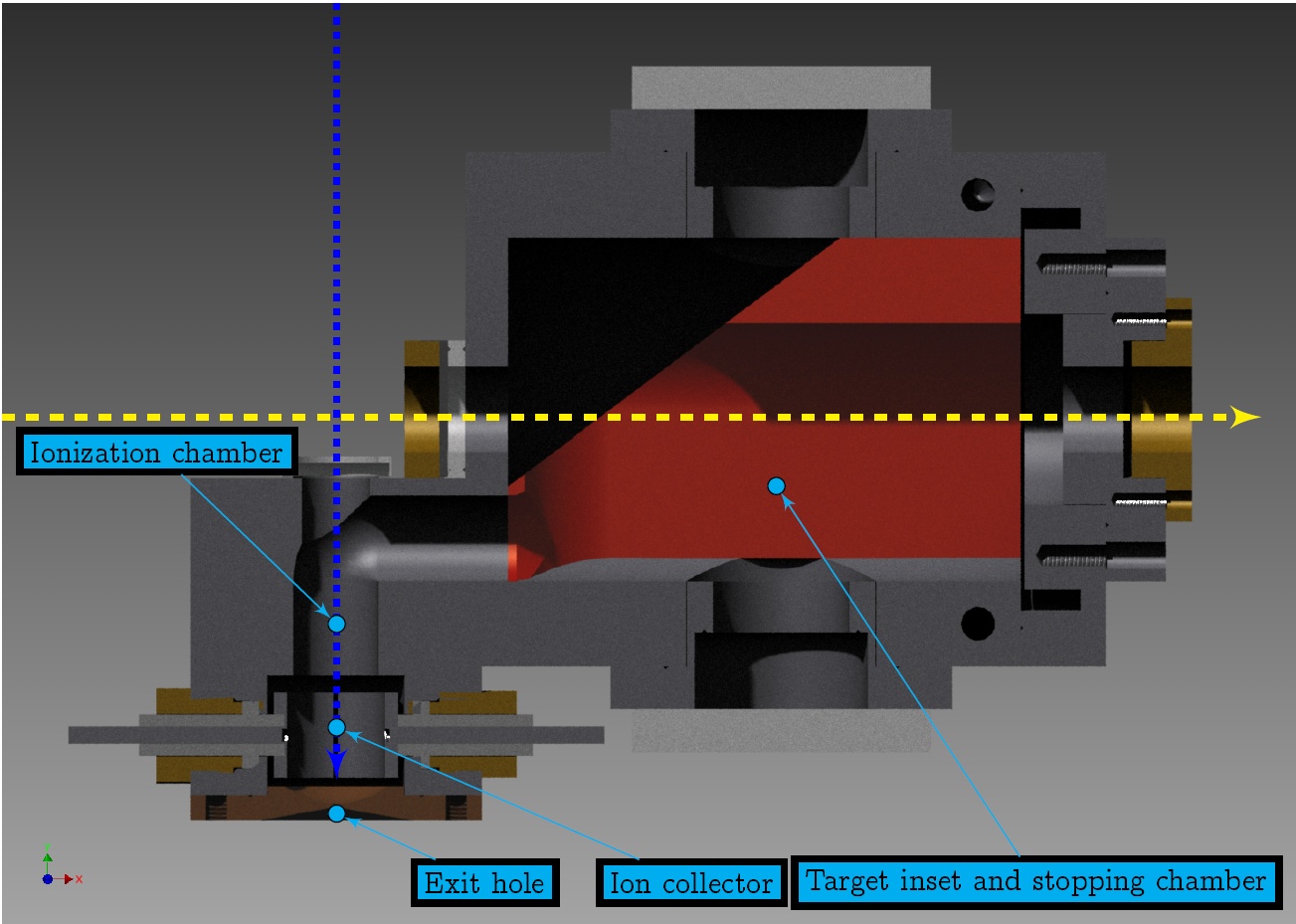 30972.16 cm-1
J=5/2-
297.309 nm
1/64000
Fission cross section
very high (2 barn)

Dense plasma causes neutralization?
(1/13000)
322.871 nm
1/5500
374.225 nm
1521.89 cm-1
J=5/2+
Th+ metastable
Th+ g.s.
J=3/2+
[Speaker Notes: 50% feed to isomer?]
Conclusion
Determination of efficient ionization schemes for Ti:sa Laser RILIS
Ionization scheme will be applied at JYFL Thorium recoil source
   High resolution spectroscopy for HFS of 229Th
First determination of A & B values of the 229,gTh atomic ground state
small width of HFS in neutral thorium ground state
collinear spectroscopy more likely to succeed than in-jet RIS
   renewed online production tests in early 2013
11.10.2012 - DPG